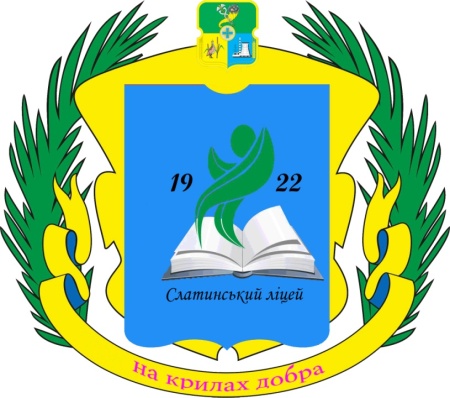 Тема  досвіду: Формування  інклюзивного  освітнього  середовища  в  ліцеї  в  умовах  реалізації  районного  соціального  проекту  «Без  меж»
Номінація:
«Сучасний  вектор  розвитку  інклюзивної освіти  в  Україні»
Комунальний заклад
			            «Слатинський ліцей»
			              Дергачівської районної ради
			                Харківської області
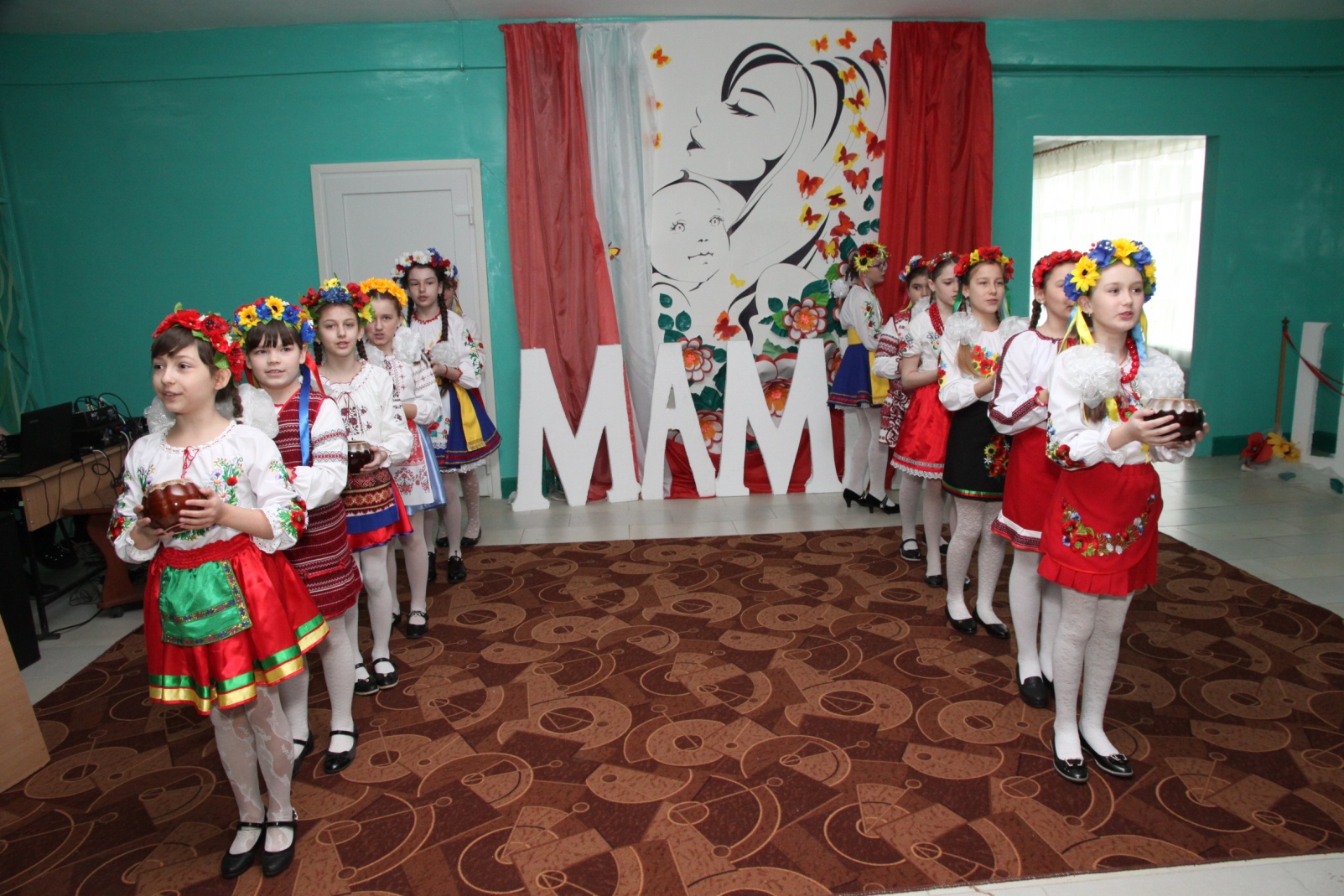 КОНЦЕПЦІЯ РОЗВИТКУ ЛІЦЕЮ
Пріоритетні напрями діяльності:
Підвищення якості освіти та забезпечення рівного доступу до неї через створення інноваційного освітнього середовища, впровадження компетентнісного підходу в навчанні і вихованні дитини .
Візія ліцею – поєднання освітньої  роботи з науково-методичною, науково-дослідницькою та експериментальною; використання поряд із традиційними методами та формами навчання й  виховання інноваційних педагогічних технологій.
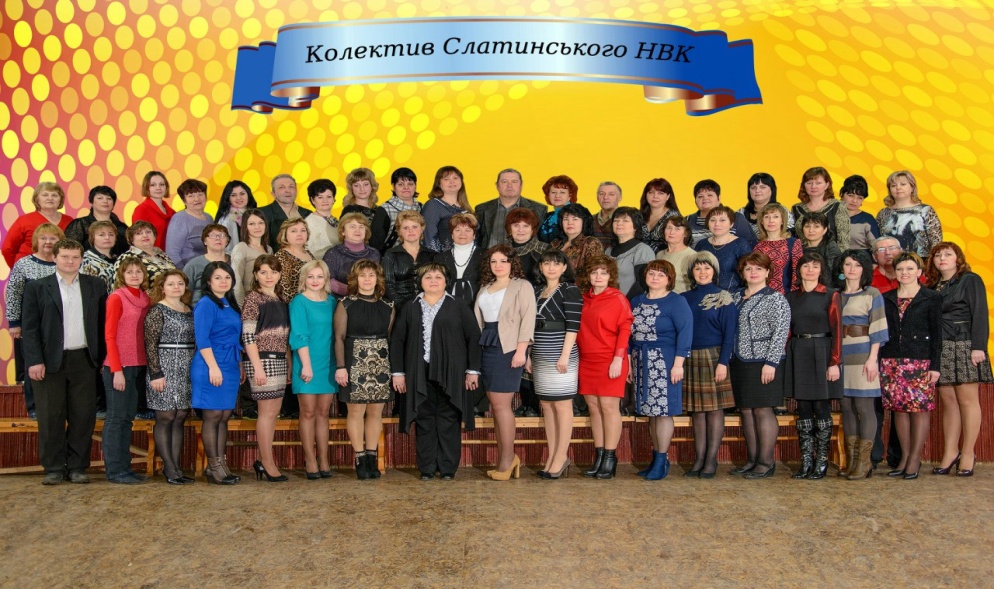 ,
Мета Концепції: 
забезпечити позитивну динаміку розвитку ліцею як відкритої інноваційної системи, конкурентоздатної  й орієнтованої на підготовку особистості  як громадянина  України , який легко адаптується в сучасних  умовах
Створення проекту розвитку інклюзивної освіти «Без меж»
Необхідність відповідати на вимоги часу 
Обласний освітній проект «Розвиток інклюзивної освіти в Харківській області»
Створення творчого простору для розвитку інклюзивної освіти в районі
Охоплення творчим пошуком педагогічного загалу району
Дорожня карта проекту             «Без меж»
Учасники проекту: педагогічний та учнівський колективи 
Результати впровадження проекту
Мета: реалізація в закладі освіти районного соціального проекту               «Без меж» шляхом створення інноваційного інклюзивного                    освітнього середовища, впровадження особистісно-                    орієнтованого, компетентнісного підходу до навчання та                   виховання кожної дитини.
Завдання:                               
реалізувати основні положення районного соціального проекту «Без меж»;
створити   інноваційне   інклюзивне   освітнє  середовище   в   ліцеї,  яке  сприятиме розвитку індивідуальних здібностей і талантів «особливих» дітей та їх самореалізації;
організувати освітній процес з точки зору компетентнісного підходу;
допомогти  дітям  з  особливими  освітніми  потребами  в  адаптації  до нових умов, соціалізації особистості;
упроваджувати особистісно-орієнтований  підхід  до навчання та виховання кожної  дитини;
забезпечити    відповідну   підготовку    педагогів,   інших    працівників    ліцею  до роботи  з  дітьми  з  особливими  потребами;
сформувати толерантне  ставлення до «особливих» дітей  усіх учасників освітнього процесу.
Модель інклюзивного навчання
Кроки впровадження проекту розвитку інклюзивної освіти “Без меж”
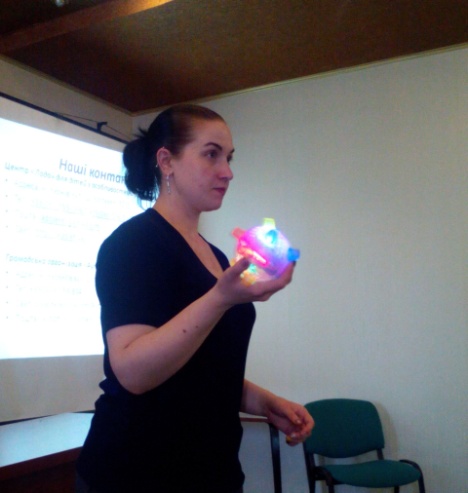 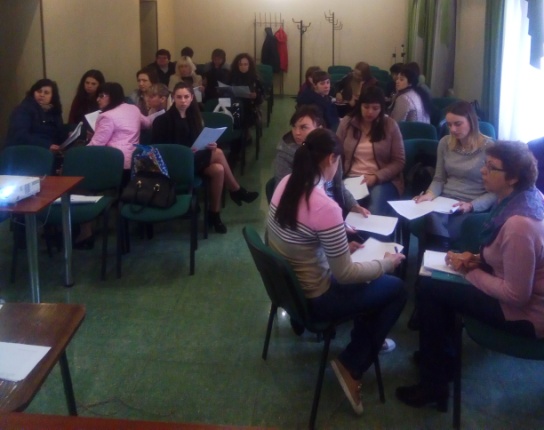 4 модулі тренінгів Центру Ладо
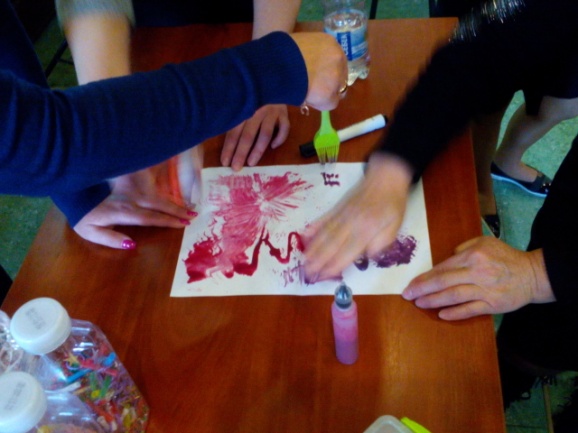 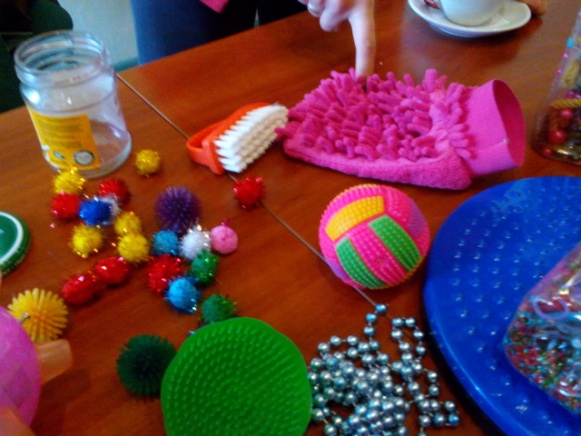 Проект Програми “Сприяння соціальній згуртованості та інтеграції внутрішньо переміщених осіб на сході України” Представництва Дитячого Фонду Організації Об’єднаних Націй (ЮНІСЕФ) в Україні

Перший етап – створення проекту, капітальний ремонт приміщень для дошкільного підрозділу
Другий етап – участь в навчально-практичних семінарах “Садочок -простір дружній до дитини”, курсова перепідготовка, участь в заходах
Третій етап – відкриття додаткової дошкільної групи “Мамине щастя”
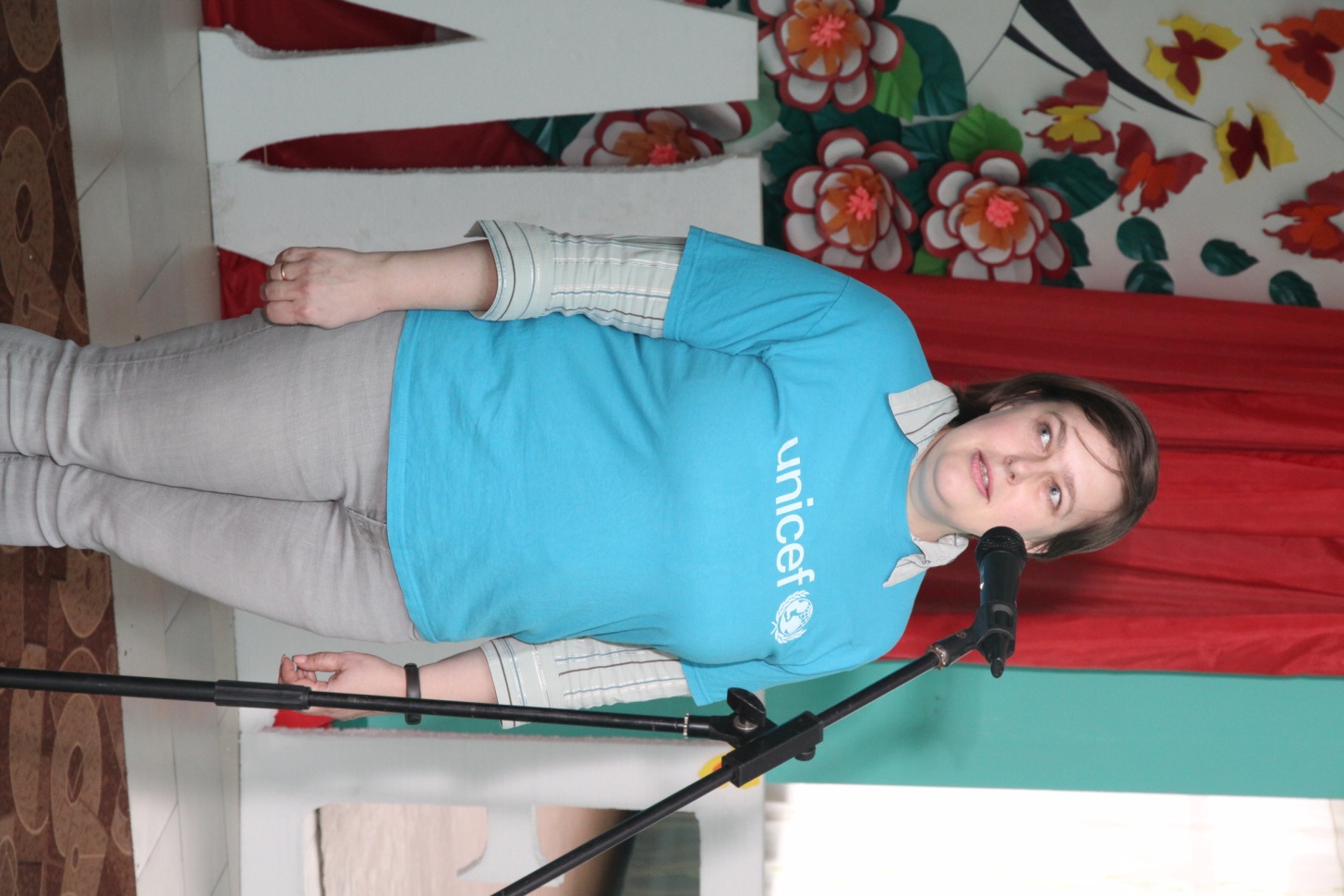 Відкриття додаткової дошкільної групи з інклюзивною формою навчання
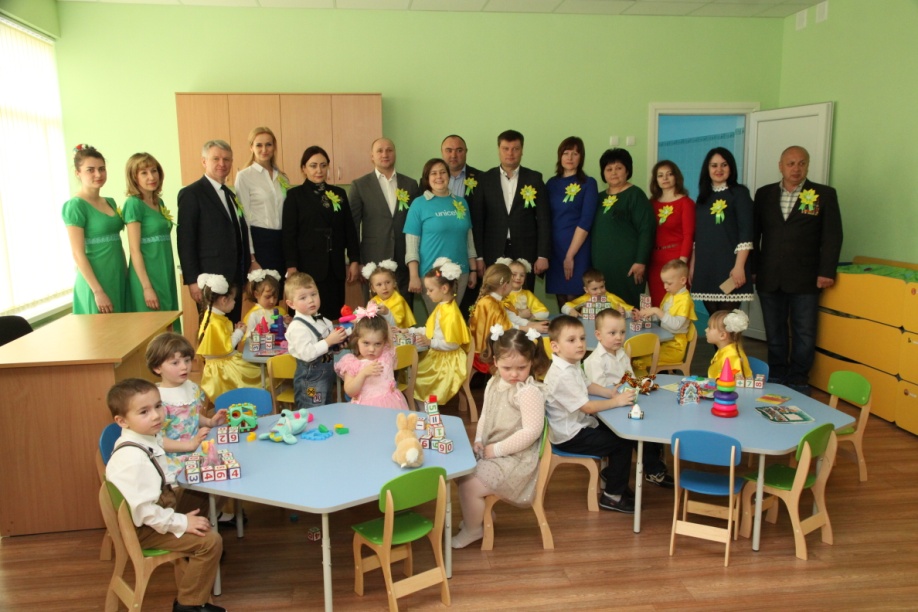 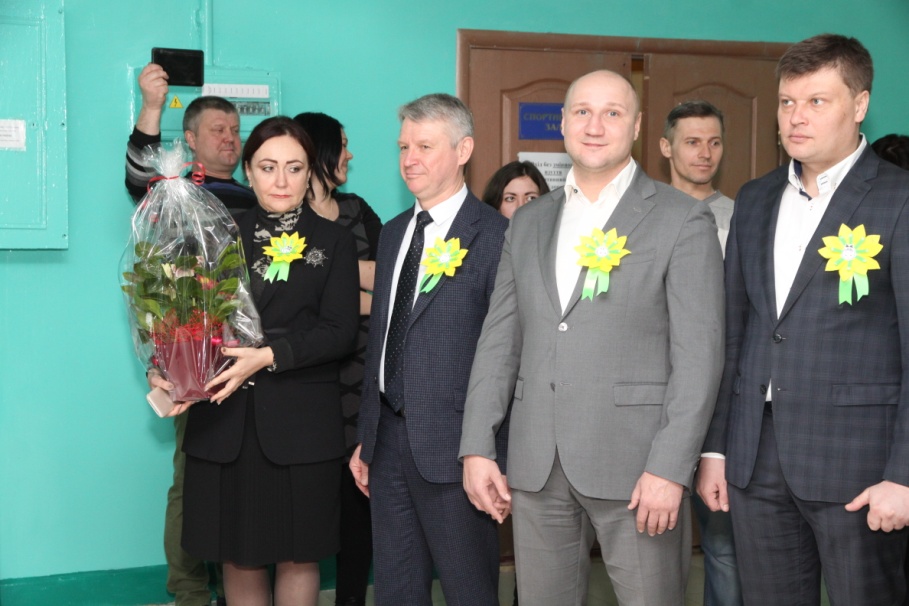 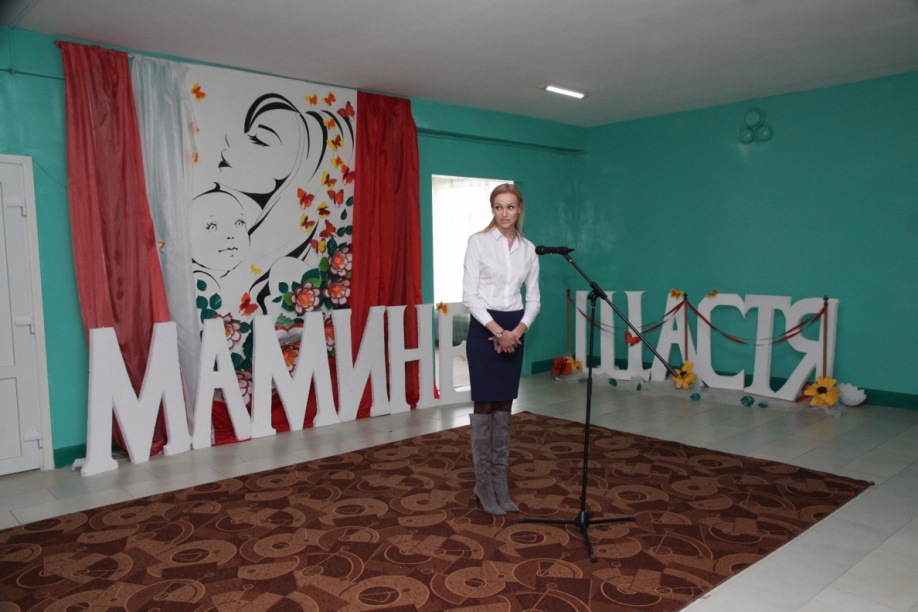 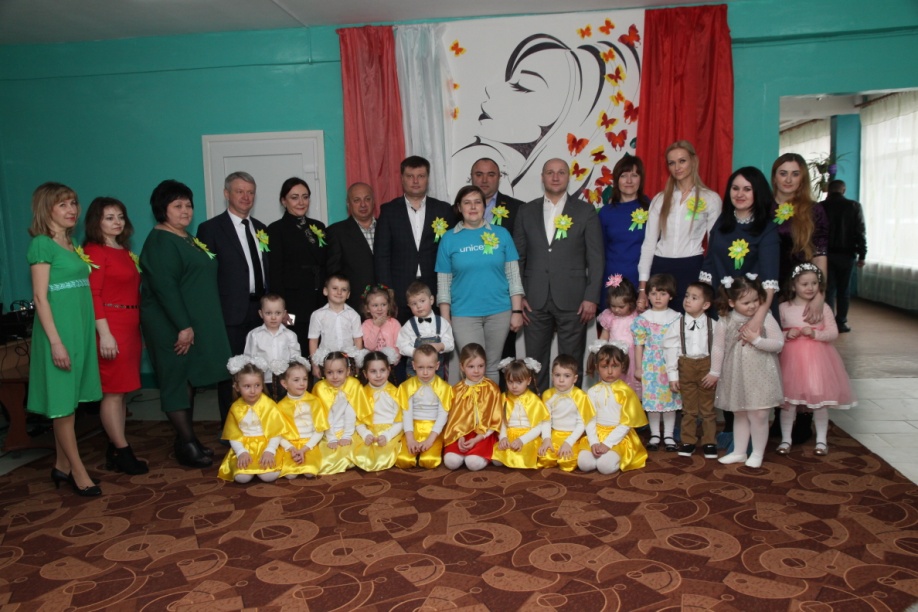 Співпраця з ІРЦ
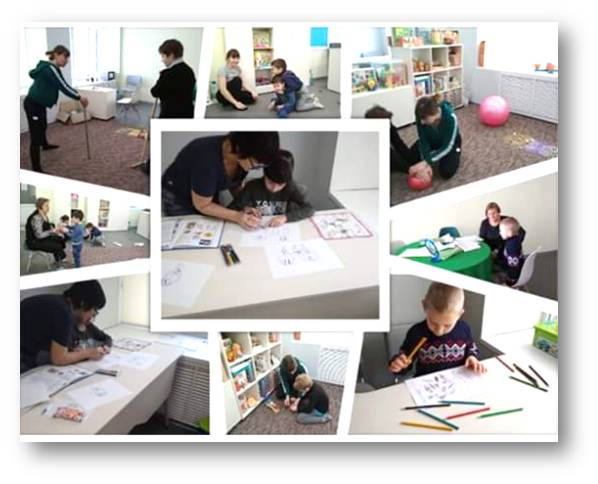 Корекційно-розвиткові заняття
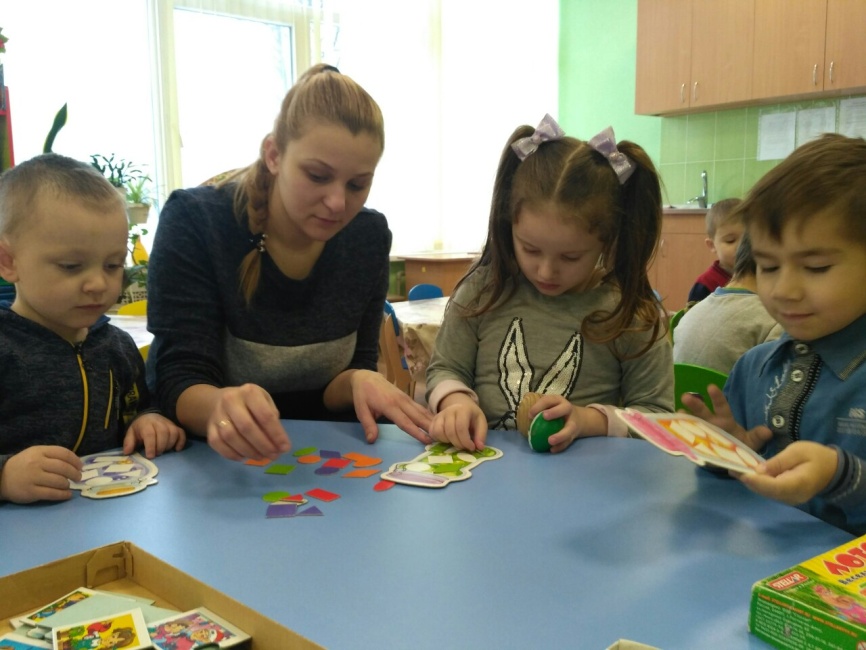 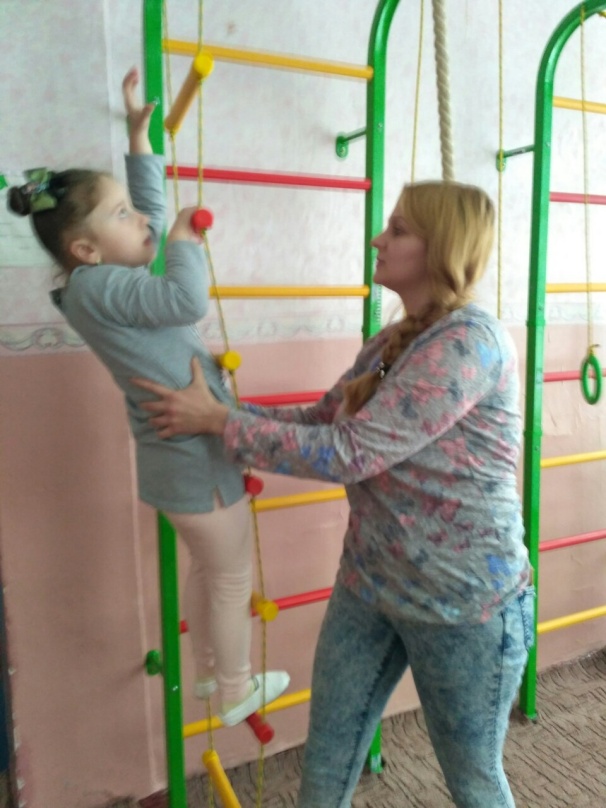 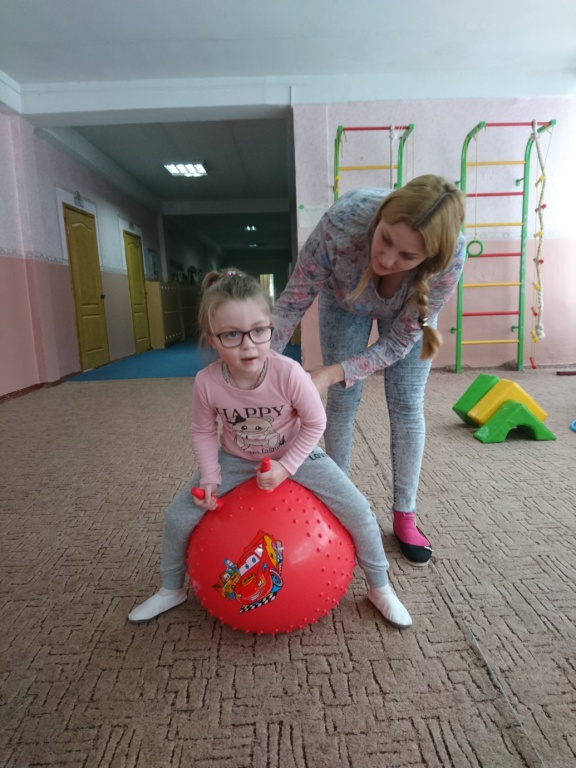 Напрями діяльності
Рівень розвитку соціальної толерантності
Рівень розвитку соціальної толерантності
Наші контакти
Телефон: +3805763-41-294

E-mail: schoolslatino@ukr.net                                                                                      

http://slatino.edu.kh.ua/